Section 2.2 Geometric Sequences
i) Terms, common ratio, number of terms in a geometric sequence
ii) Geometric means 
iii) Solving Algebraic sequences
© Copyright all rights reserved to Homework depot: www.BCMath.ca
I) What is a Geometric Sequence?
A sequence where each term after the first is multiplied by a common ratio “r”
Not the same as an arithmetic sequence (Add)
© Copyright all rights reserved to Homework depot: www.BCMath.ca
II) Formula for Geometric Sequence:
The value of the “nth” term
Value of the 1st  term
Common Ratio
- Divide any term by its previous term
The rank of the term
© Copyright all rights reserved to Homework depot: www.BCMath.ca
Ex: Given the following sequence, find the 20th term:
Ex: given the three terms in a geometric sequence, find the common ratio:
To find the common ratio, you can just take any term and divide it by the previous term
So, the common ratio will be:
© Copyright all rights reserved to Homework depot: www.BCMath.ca
Ex: the third term of a geometric sequence is 27 and the sixth term is 64.  Find the common ratio:
Each term in the sequence is equal to the previous term multiplied by the common ratio:
The sixth term is equal to both 64 and 27r3
To find the terms in between, just multiply  27 by the common ratio.
Ex: Given             and              find the common ratio and the first  term:
Now solve for
the first term
© Copyright all rights reserved to Homework depot: www.BCMath.ca
forms a geometric sequence.
Ex: If
Solve for x.
The new sequence formed is 1 , 2 , 4 which is a geometric sequence.
Ex: The first and second terms of a geometric sequence have a sum of 15, while the second and third terms have a sum of 60.  Use an algebraic method to find all three terms.
III) Terms & FINAL equation:
Double Time: The time it takes a population or the weight of an object to double its size or value

Half – Life: The time it takes a population or object to depreciate to half its size or value
Ie: Time it takes a 
population to double
Ie: Time required to 
reach Half - Life
Annually: L = 1
© Copyright all rights reserved to Homework depot: www.BCMath.ca
Ex: Cockroach Question:
If a colony of 2 cockroaches doubles every day, how many cockroaches will there be after 1 week?
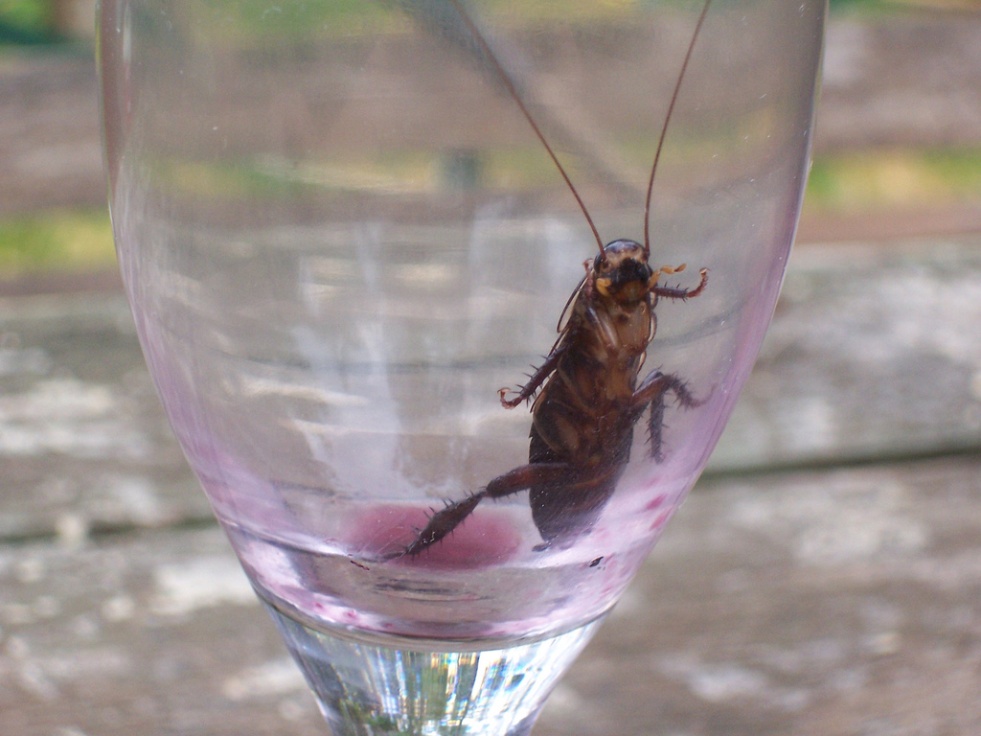 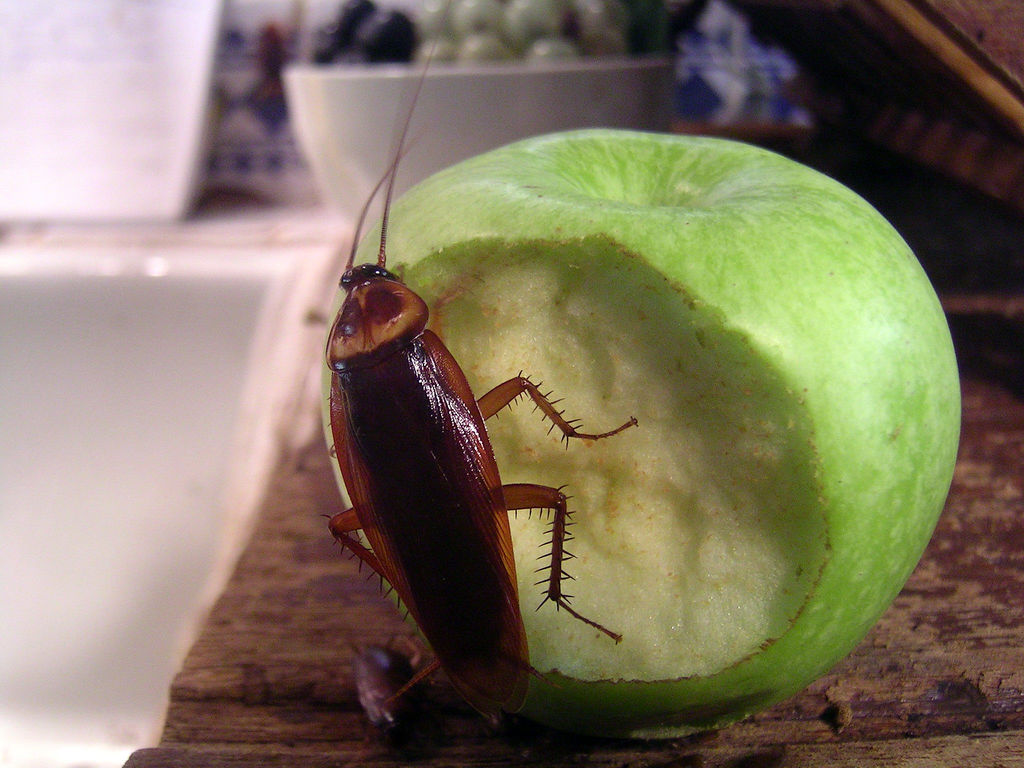 © Copyright all rights reserved to Homework depot: www.BCMath.ca
© Copyright all rights reserved to Homework depot: www.BCMath.ca
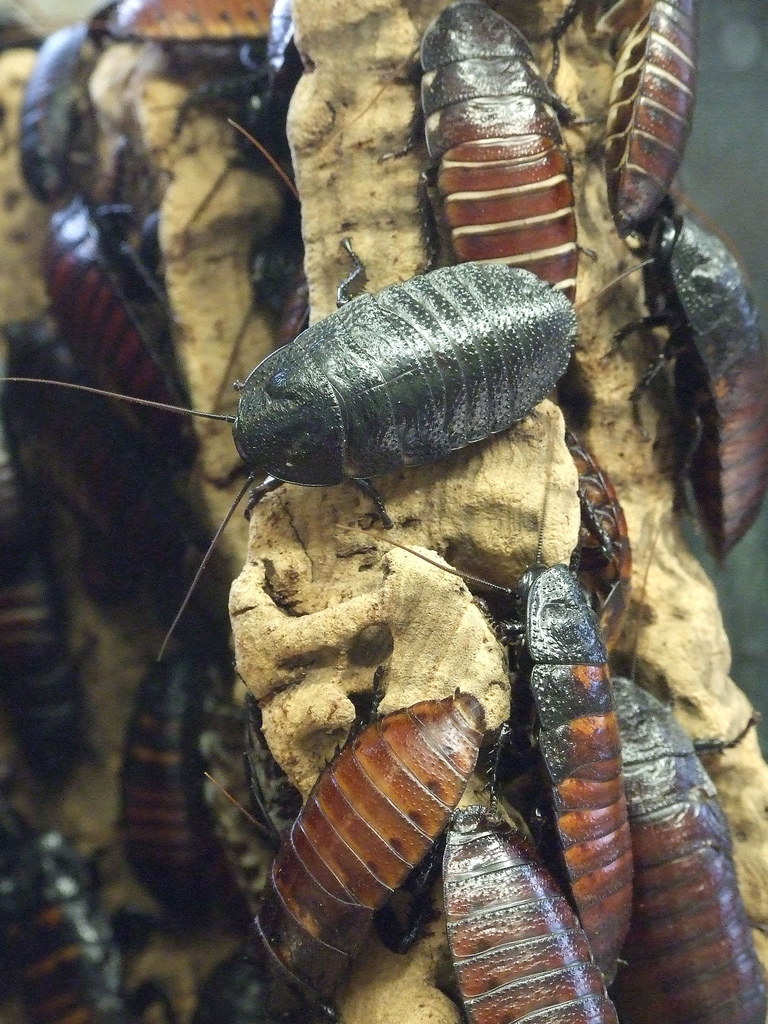 © Copyright all rights reserved to Homework depot: www.BCMath.ca
© Copyright all rights reserved to Homework depot: www.BCMath.ca
Ex: If a colony of 12 cockroaches doubles every 3 days, after how many days will the population be over 10,000?
After 30 days, the population of  the cockroaches will be over 10,000!!
© Copyright all rights reserved to Homework depot: www.BCMath.ca
Ex: The first and second terms of a geometric sequence have a sum of 15, while the second and third terms have a sum of 60.  Use an algebraic method to find all three terms.
Let the first three terms be   
We will find r from the following system of two equations in two unknowns.
Dividing equation (2) by equation (1) 
we can eliminate a.